HORAIRES DU MOIS DE MARS
Le secrétariat est fermé du 5 mars au 5 avril.

Les membres du bureau assureront des permanences   

les mercredis et vendredi midi de 12h à 13h45
du vendredi 7 mars au vendredi 4 avril inclus
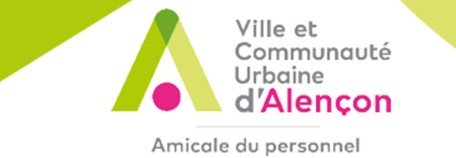